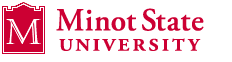 Molecular BiologyBiol 480
Lecture 13February 15th, 2019
Announcements/Assignments
Where were we…
Continuous/discontinuous DNA replication
Completing the lagging strand
Activities of DNA polymerases—(multi-protein subunit complexes)
Telomeres
Where were we?
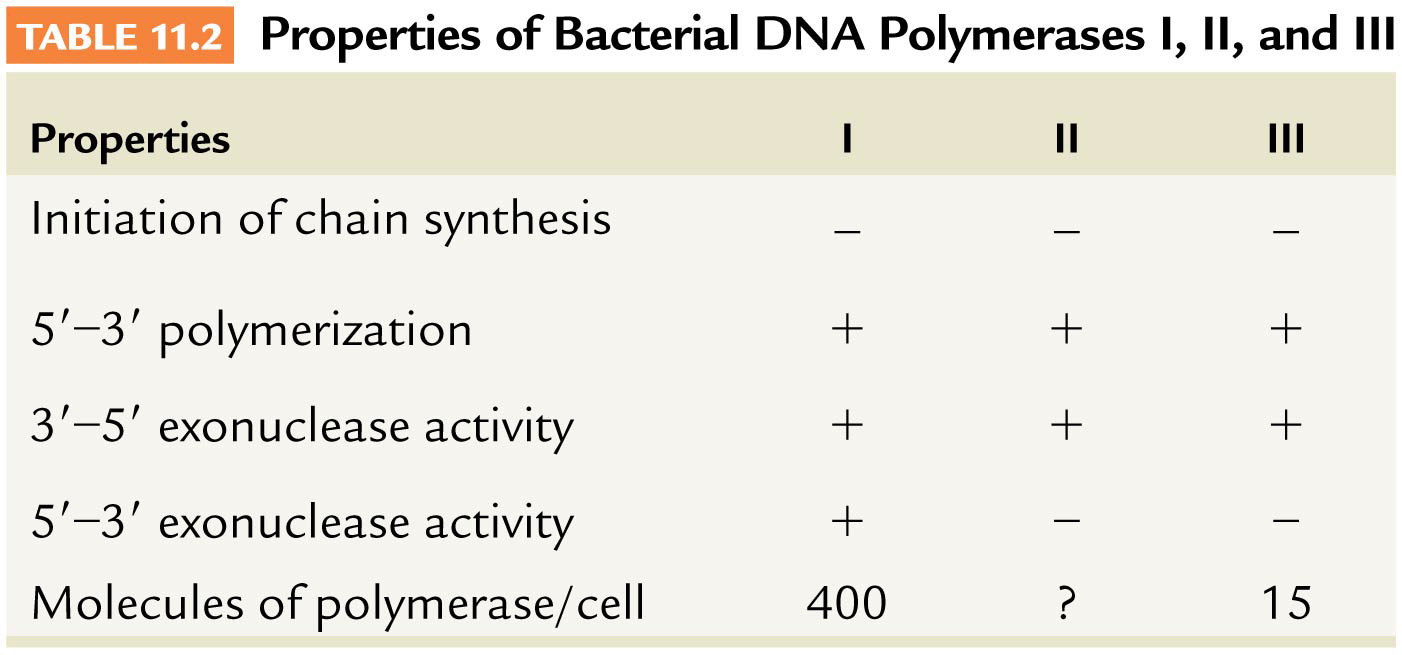 DNA polymerase proofreading—what is it?
DNA polymerase activities—table 11.2
Explain each line of the table
How exactly does an enzyme have more than one activity?
Pol III is actually a multi-protein complex where different individual proteins (subunits) have specialized roles.  Figure 11.9
The complete active enzyme is called the holoenzyme
Fig. 11-9
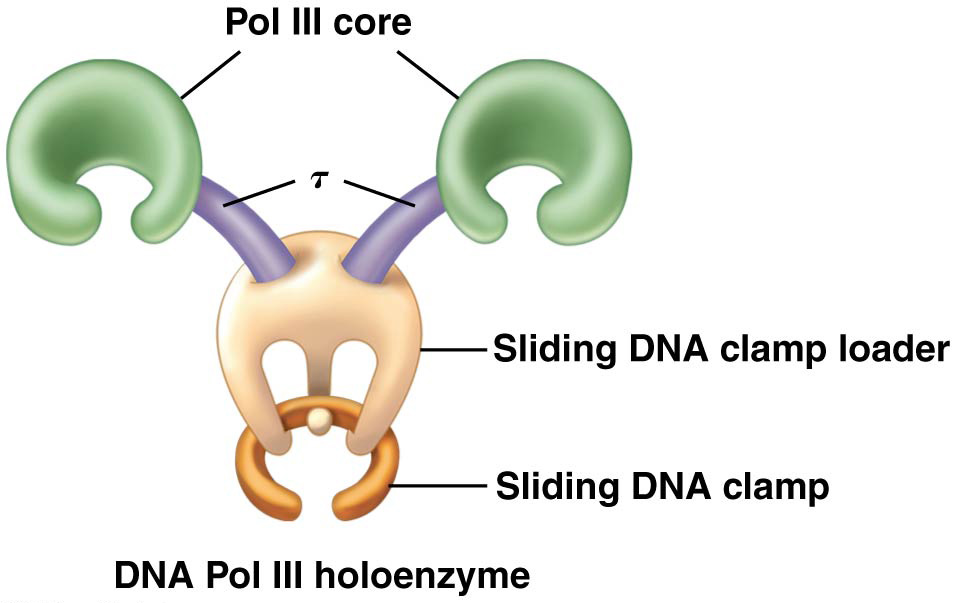 © 2015 Pearson Education, Inc.
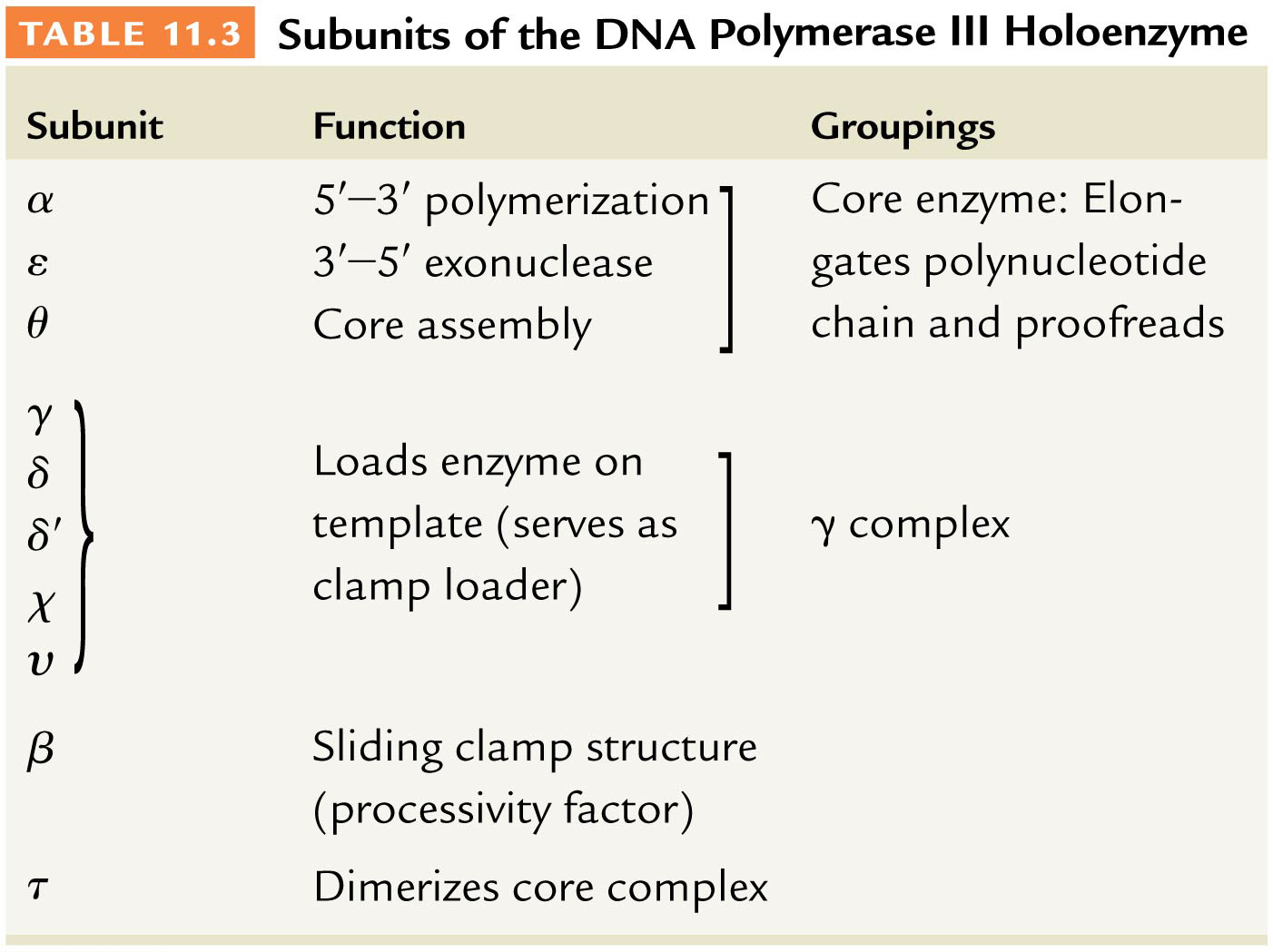 Table 11–3
© 2015 Pearson Education, Inc.
A model of eukaryotic DNA pol holoenzyme
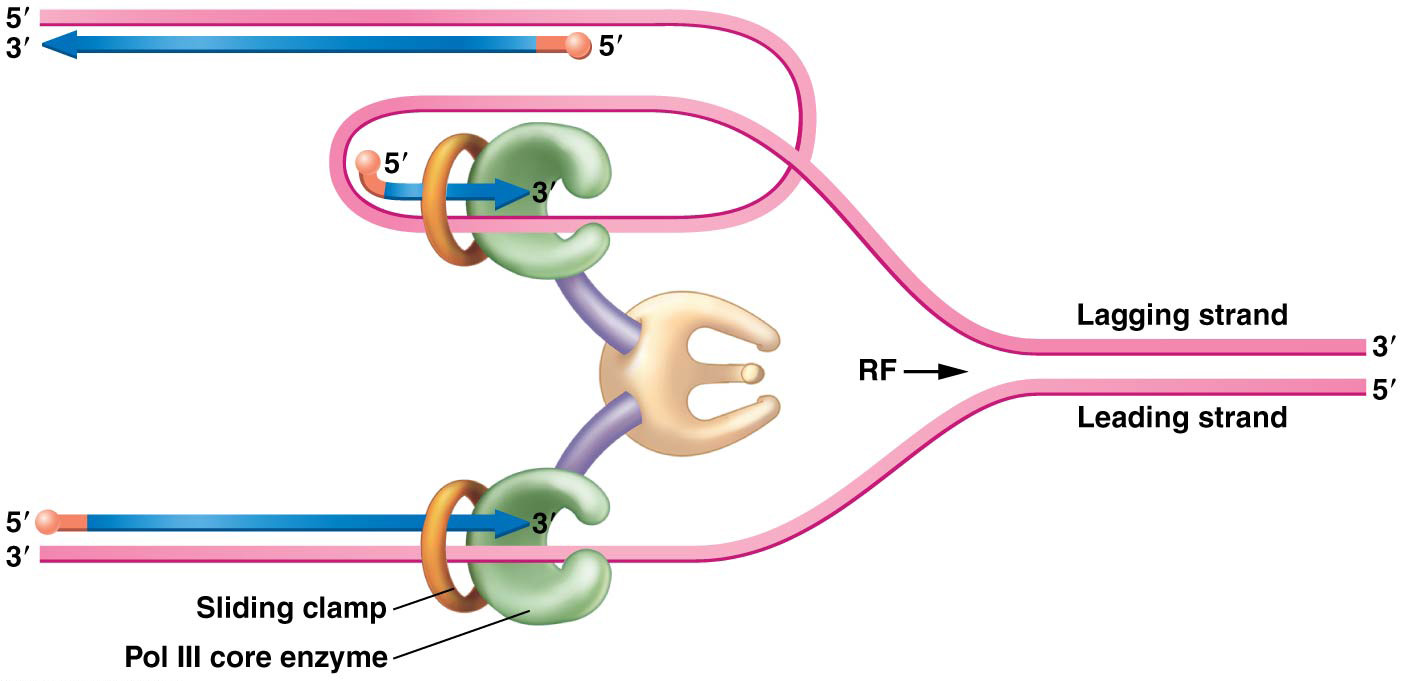 © 2015 Pearson Education, Inc.
Back to telomeres…
Telomeres also form really interesting DNA structures.
In the process of extending tandem telomere repeats, the repeated Gs form unusual G=G base pairs.  These from a temporary continuous double strand hairpin structure.

Figure 11.17
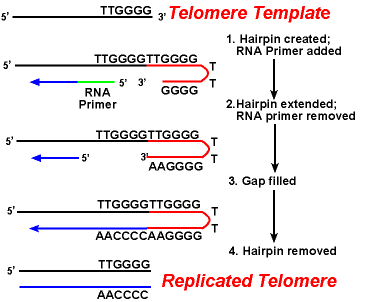 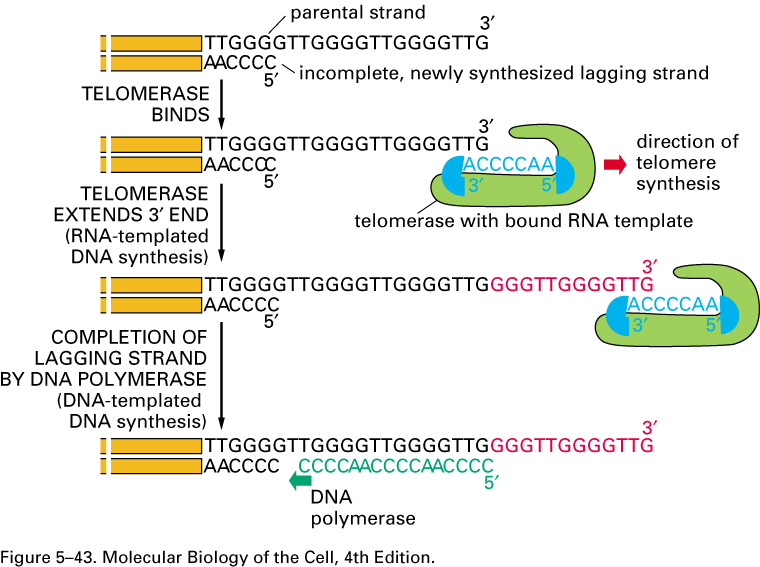 Once telomerase finishes the telomeres assume some additional unique structure including quadruple helix formations.
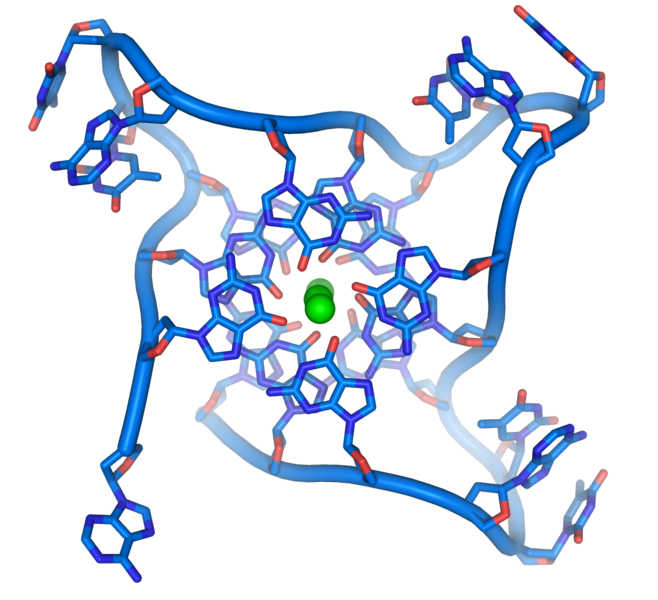 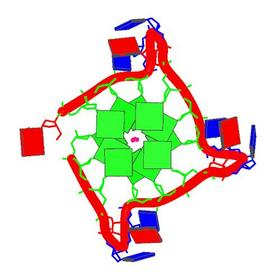 The repeated Gs associate in the center of this 4-strand structure, sometimes called a knot.

Here is another example of how specific DNA sequence can alter, to a certain extent, the structure formed in the DNA. (Recall Z-DNA?)
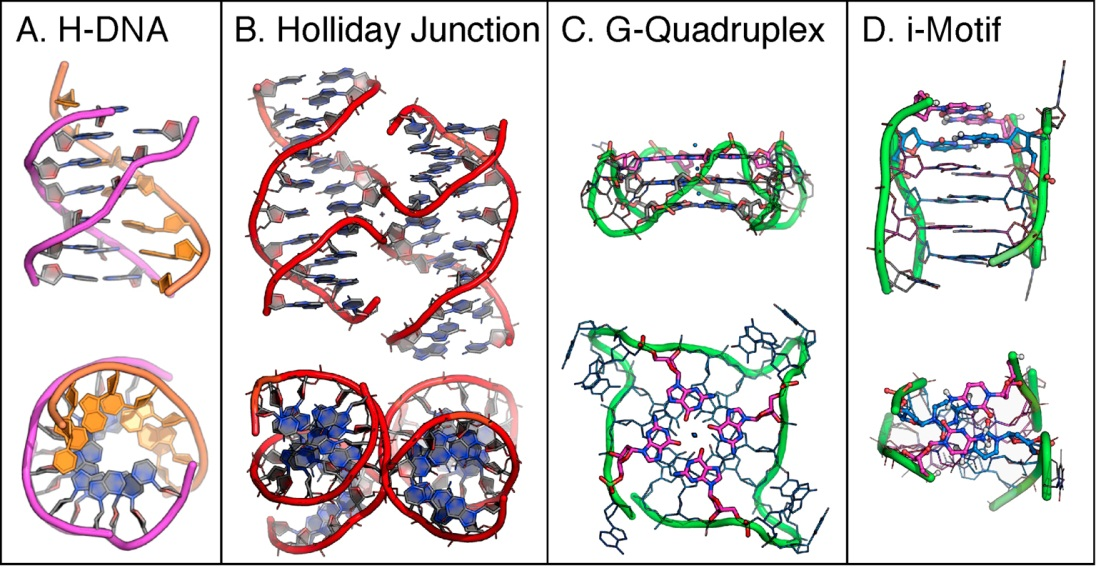 Recall….
A major role of telomeres is also to prevent the interaction and degradation of linear DNA molecules at their ends. Free DNA ends tend to initiate recombination—fusing to other DNA ends and they tend to be digested by Dnases. 

Telomeres are important in preventing different chromosomes from fusing and being eaten by enzymes.
In addition to the unusual structure, telomeres also bind specific proteins---telomere-binding proteins—One such group of proteins is called the Shelterin complex,

These likely provide additional protection from fusion and degradation.
Back to DNA replication
More about eukaryotes. What is the model eukaryotic organism?  
We’ve already discussed an aspect of replication unique to eukaryotes---telomeres.

We also mentioned early on that eukaryotic chromosomes have multiple ARS sequences.
11.14
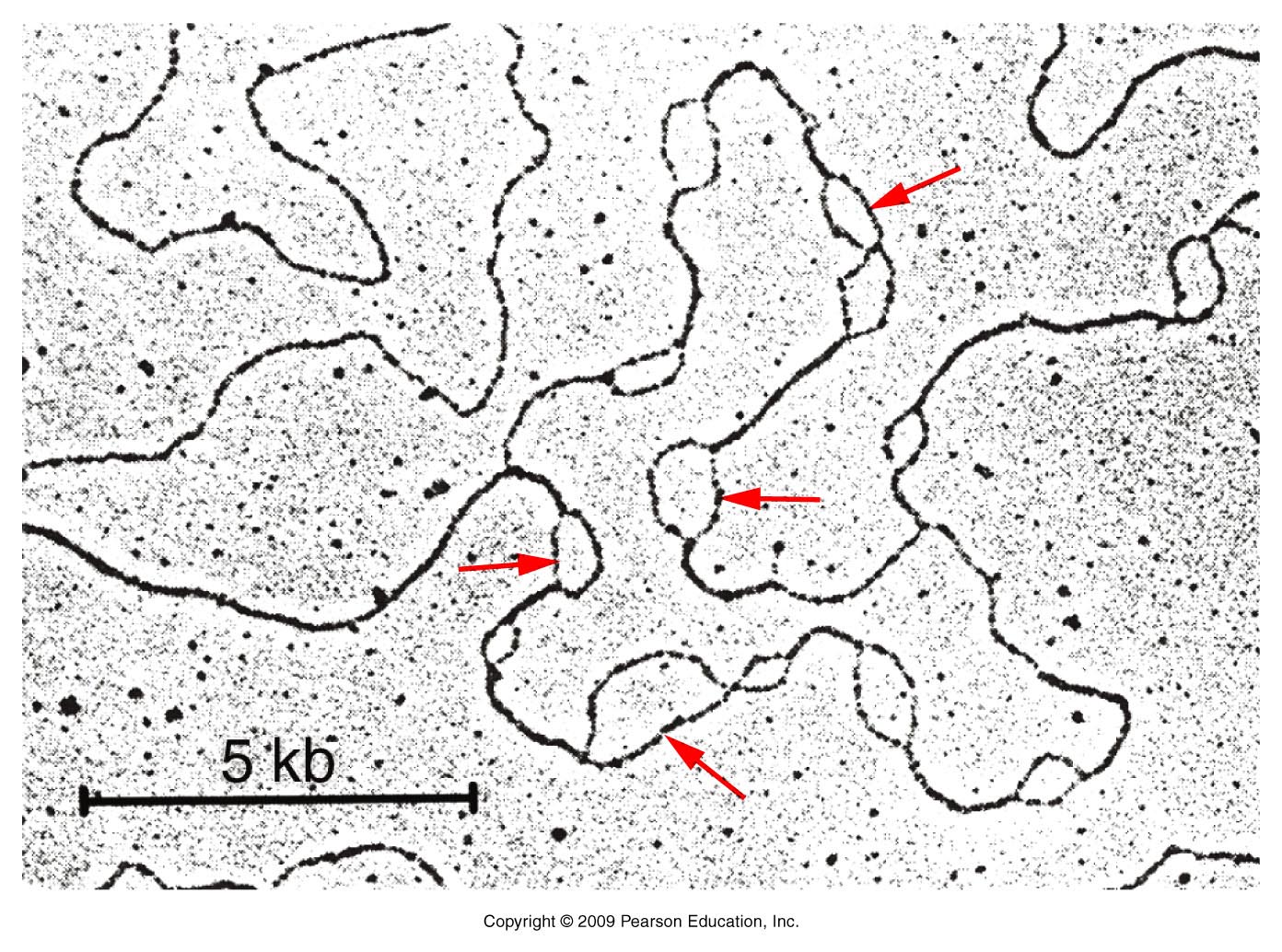 Figure 11.14
[Speaker Notes: Figure 11-14 A demonstration of the multiple origins of replication along a eukaryotic chromosome. Each origin is apparent as a replication bubble along the axis of the chromosome. Arrows identify some of these replication bubbles.]
Why would eukaryotes utilize more than one initiation site?
Eukaryotes have multiple chromosomes

As a rule, eukaryotes have LOTS more DNA to copy than prokaryotic organisms.
S-phase
In eukaryotes, the DNA is replicated during a specific part of a larger cell cycle that prepares the cell for division.

But not all ARS sequences initiate at once.   Yeast have shown us that multiple (20-80) adjacent ARS sequences seem to fire sequentially.
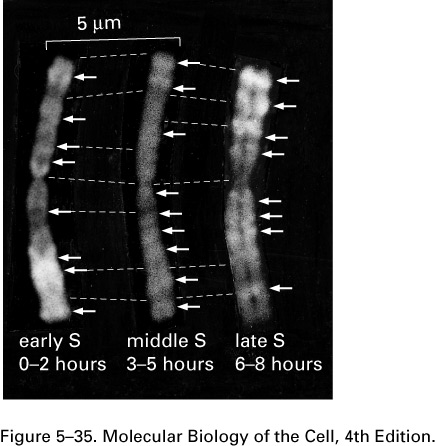 The arrows point to regions of the chromosome that are replicating at different times during S-phase
Surprisingly (or not), eukaryotic DNA polymerases have a slower rate of polymerizing DNA..
This rate is known as processivity. 

Eukaryotic DNA pols---make DNA at a rate of ~2000 nucleotides/second
Prokaryotes---about 50,000 nucleotides/second
Hypothesize…
Why can’t eukaryotic polymerases go as fast?

	DNA in eukaryotes is not naked and polymerases must maneuver through nucleosomes to synthesize new strands.

We know that there is not an extensive stripping of histones in the process.  Figure 11-15
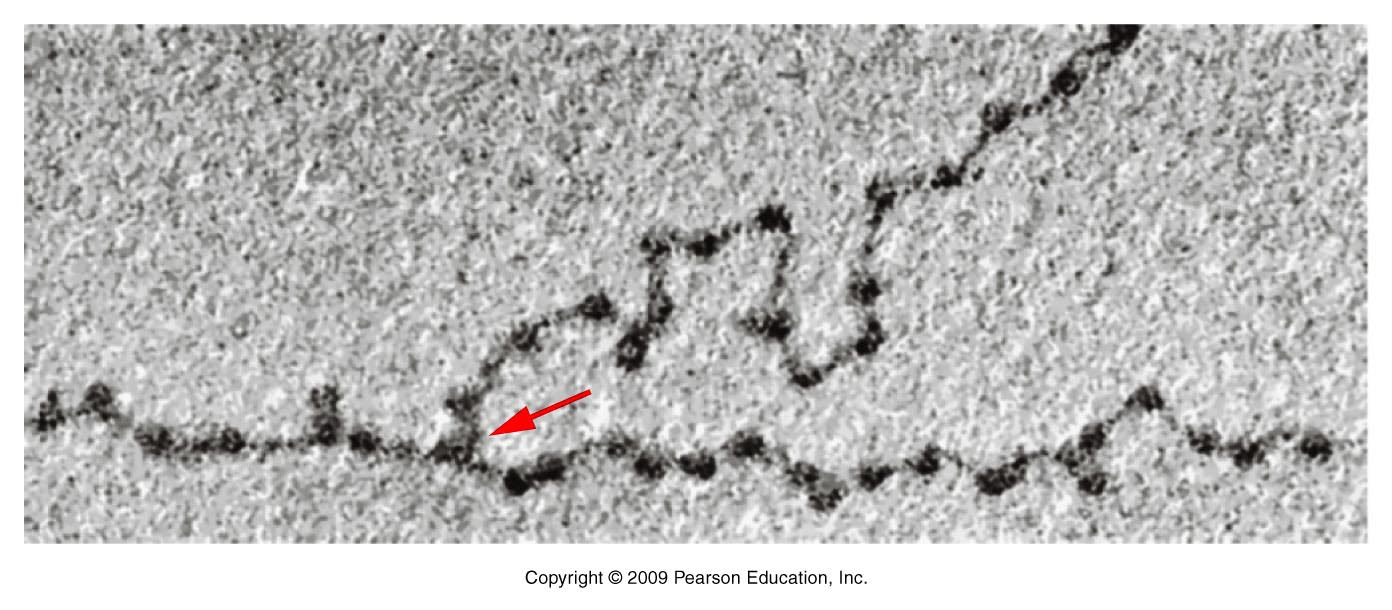 Figure 11.15
[Speaker Notes: Figure 11-15 An electron micrograph of a eukaryotic-replicating fork demonstrating the presence of histone-protein-containing nucleosomes on both branches.]
Although there is evidence that newly synthesized histones are utilized to form nucleosomes as new DNA is made, there is much debate about how this works.
For example, at least some histones show increased production during S-phase, compared to other phases of the cell cycle. 

But there is also evidence that old nucleosomes (or at least components of old nucleosomes) remain associated with the DNA as replication proceeds.
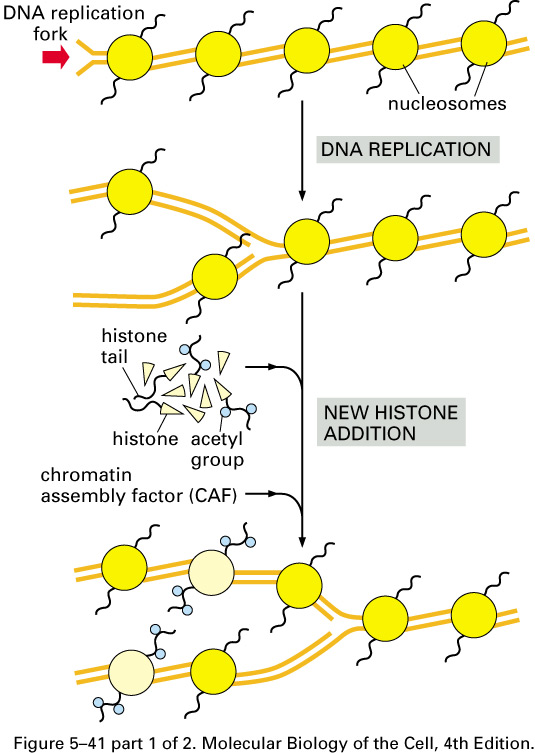 Minireview 
Split Decision: What Happens to Nucleosomes during DNA Replication?* 
Published, JBC Papers in Press, January 21, 2005, DOI 10.1074/jbc.R400039200 
Anthony T. Annunziato‡
Eukaryotic DNA polymerasesRead about them
5 different DNA pols work to replicate eukaryotic nuclear DNA, whereas 1 DNA pol repilcates DNA in mitochondria.


Table 11.5.  What does 3’-5’ exonuclease activity imply?
HOW do eukaryotes manage to replicate big genomes relatively fast?
DNA repair
DNA polymerases are active at times other than S-phase.
Several types of DNA repair require replacement of short or even extensive regions of DNA. Although a host of enzymes may be used to recognized, remove, and prepare for DNA repair, if the fix requires new DNA it is always synthesized by a DNA polymerase. Gaps in DNA strands are repaired by DNA ligases.
DNA damage/DNA repair
DNA can be damaged in many ways by a variety of agents.
For example, different types of radiation (UV, ionizing) damage DNA in different ways.	
UV radiation can cause adjacent Ts in a DNA strand to become crosslinked.  The DNA lesion is called a Thymidine dimer.
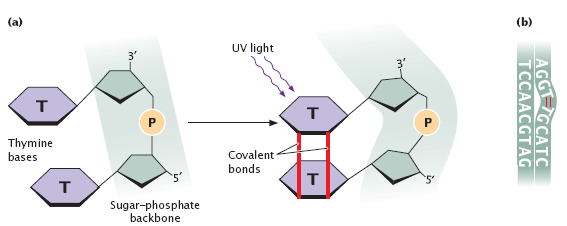 All DNA damage, including T-T dimers cause potential changes in DNA sequence or DNA breaks when that DNA region is replicated again.
Chemicals can be added to DNA nucleotides creating adducts. Platinum and derivatives can bind DNA causing strands to become covalently linked.
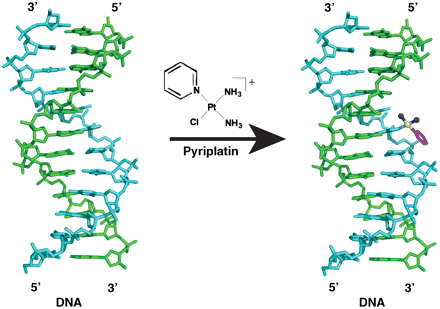 Base-specific alterations:
Oxidation of bases
Alkylation of bases (such as methylation)
Loss of bases by hydrolysis  “depurination” deamination, de-pyrimidination

Attachment of a bulky chemical group

Base mis-match
These types of DNA alterations occur in one strand of the DNA double helix and rely on the “good strand” to act as template for DNA polymerases to copy.

(see chapter 15—15.8)
Types of single strand DNA repair
Base excision repair

Nucleotide excision repair

Mismatch base repair
DNA damage can involve both strands of DNA as well.
Double strand breaks are repaired in one of 3 ways.  All involve some type of joining mechanism somewhat similar to that which occurs during DNA recombination (for example during meiosis).

Non-homologous end joining
Microhomology mediated end joining
Homology mediated end joining
We will return to these repair mechanisms later when we talk about DNA mutation.

But…for now…How do you think the details of  DNA repair mechanisms were figured out?

What is Xeroderma Pigmentosum?